Abstract
Message Integrity in Wireless Senor Networks
CSCI 5235
Instructor: Dr. T. Andrew Yang
Presented by: Steven Turner
Agenda
Introduction
Wireless Sensor Network Definition
Security Challenges
Importance to Network Security
Symmetric Key Cryptography
Asymmetric Cryptography
Pair-wise shared keys
Bootstrapping
Introduction
Wireless sensor networks continue to gain popularity
Consist of many sensor distributed over a large area
Military and civilian applications
Vehicle detection
Agricultural applications
Environmental applications
Industrial applications
[Speaker Notes: Industrial – rotating machinery, inaccessible areas, hazardous areas
Environmental- landfill water level monitoring
Agricultural- crop water level monitoring]
Wireless Sensor Network
“Spatially distributed autonomous sensors to cooperatively monitor physical or environmental conditions” Wikipedia
Sensor nodes
Wireless communications device
Microcontroller
Energy source
Sizes can vary (shoebox to spec of dust)
Example Wireless Sensor Network
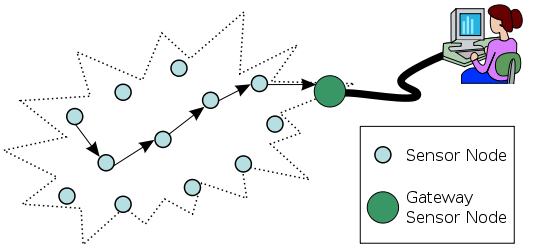 Security Challenges
Nodes lack storage and power
Older era processing power
Industries want to reduce cost but maintain processing power [2]
Importance to Network Security
Key security service data integrity
More than just data confidentiality needed
Intercepted and altered data could cause a wireless sensor network to go into unintended operation
Symmetric Key Cryptography
Single network wide key prior to deployment
One deployed nodes establish communication with all other nodes with the key
Using a MAC they can have both data integrity and origin integrity
Symmetric Key Cryptography
Advantages
Only one key needing to be stored in memory.  
No additional protocol steps such as key discovery or key exchange are required.
Resistant against DoS.  Attacker doesn’t know the secret key.
Disadvantages
One node compromised, entire network down
Nodes have to be guaranteed to be tamper resistant
No new nodes can be added to network
[Speaker Notes: Both of the disadvantages are unrealistic for wireless networks]
Asymmetric Cryptography
Based on public key cryptography
Initialization
Prior to node deployment, a master public/private keypair, (KM , KM−1)  generated
Then, for every node A, its public/private keypair (KA, KA−1) is generated 
Node A stores (KA, KA−1), KM , and the master key’s signature on A’s public key
Asymmetric Cryptography cont
Deployment
Nodes are now deployed in network
Nodes then do a key exchange of public keys and master key signatures 
Symmetric links between the nodes are achieved
Asymmetric Cryptography cont
Advantages
Resiliency against node capture.
Revoke comprised keypairs. 
Scalable.
Disadvantages
Asymmetric key software and or hardware needed.
Vulnerable to denial of service.
No resistance to node replication.
[Speaker Notes: Node Capture -Capture of any number of nodes does not expose any additional communications in the network, since these nodes will have no knowledge of any secret link keys besides the ones that they are actively using.
Revoke keypairs -Revocation can be per- formed by broadcasting a revocation message, signed by the master key. Nodes receiving the broadcast can authenticate it as coming from the central authority and ignore any future communications purporting to originate from the revoked keypair. If a large number of keypairs are to be revoked, the master keypair itself could be updated by broadcasting an updated new master key signed by the old master key, then unicast- ing the new master key’s signature on each of the legitimate public keys (the unicast is encrypted in the respective nodes’ public keys). The re- voked keypairs will not be signed by the new master key and will thus be rejected as invalid by all nodes in the network.]
Pairwise-Shared Keys
Every node shares a unique symmetric key with every other node 
For a network of n nodes, there are n/2 unique keys
Every node stores n-1 keys, one of each of the other nodes in the network [3]
Nodes perform key discovery after deployment
Pairwise-Shared Keys cont
Advantages
Resiliency against node capture.
Revoke comprised keypairs. 
Symmetric cryptography.
Disadvantages
Poor scalability
[Speaker Notes: “The main problem with the pairwise keys scheme is poor scalability. The number of keys that must be stored in each node is proportional to the total number of nodes in the network. With an 80 bit key, a network with 100 nodes will require almost 1kB of storage on each node for keys alone. Assuming memory-constrained sensor nodes, the pairwise keys scheme would not scale to large sensor networks. In addition, adding new nodes may also be a challenge in this setting.” [3]
Node Capture - Any node that is captured reveals no information about links that it is not directly involved in similar to asymmetric cryptography
Revoke- If a node is detected to be compromised, its entire set of n − 1 pairwise keys is simply broadcast to the network. No authentication is necessary. Any node that hears a key in its set of pairwise keys broadcast in the open immediately stops using it. This effectively cuts off the revoked node from the network.
Symmetric cryptography - so less computing overhead]
Bootstrapping Security off Base Station
Use secure base station link provide link keys to sensor nodes. [3]
Similar to Kerberos.
Prior to deployment unique symmetric key generated for all nodes.
Nodes communicate with each other through trusted third party “base station”
Bootstrapping Security off Base Station
Advantages
Small memory requirement
Resiliency against node capture.
Revocation of nodes simple
Node replication is controllable
Disadvantages
Base station a target for compromise
Not scalable
[Speaker Notes: Small memory requirement- For every node, a single secret symmetric key shared with the base station is needed, as well as one unique link key for each one of its neighbors. This is a small set of keys. Further-Key Distribution Techniques for Sensor Networks9 more, the key establishment is efficient, as it only requires symmetric cryptographic primitives.[3]
Node capture- any captured nodes don’t give out secret info about rest of network.
Node revocation- base station can revoke nodes
Node replication – base station controls
Not scalable – might need multiple base stations.]
References
[1] Fei Hu, Jim Ziobro, Jason Tillett, and Neeraj K. Sharma. Secure Wireless Sensor Networks: Problems and Solutions Journal of Systemics, Cybernetics and Informatics, Volume 1 - Number 4 
[2] John Paul Walters, Zhengqiang Liang, Weisong Shi, and Vipin Chaudhary. Wireless Sensor Network Security: A Survey Department of Computer Science Wayne State University, 2006. Security in Distributed, Grid, and Pervasive Computing, Chapter 17
[3] Haowen Chan, Adrian Perrig, Dawn Song. Random Key Predistribution Schemes for Sensor Networks, Carnegie Mellon University, In 2003 IEEE Symposium on Research in Security and Privacy. pp197-213.
[Speaker Notes: Note 1]